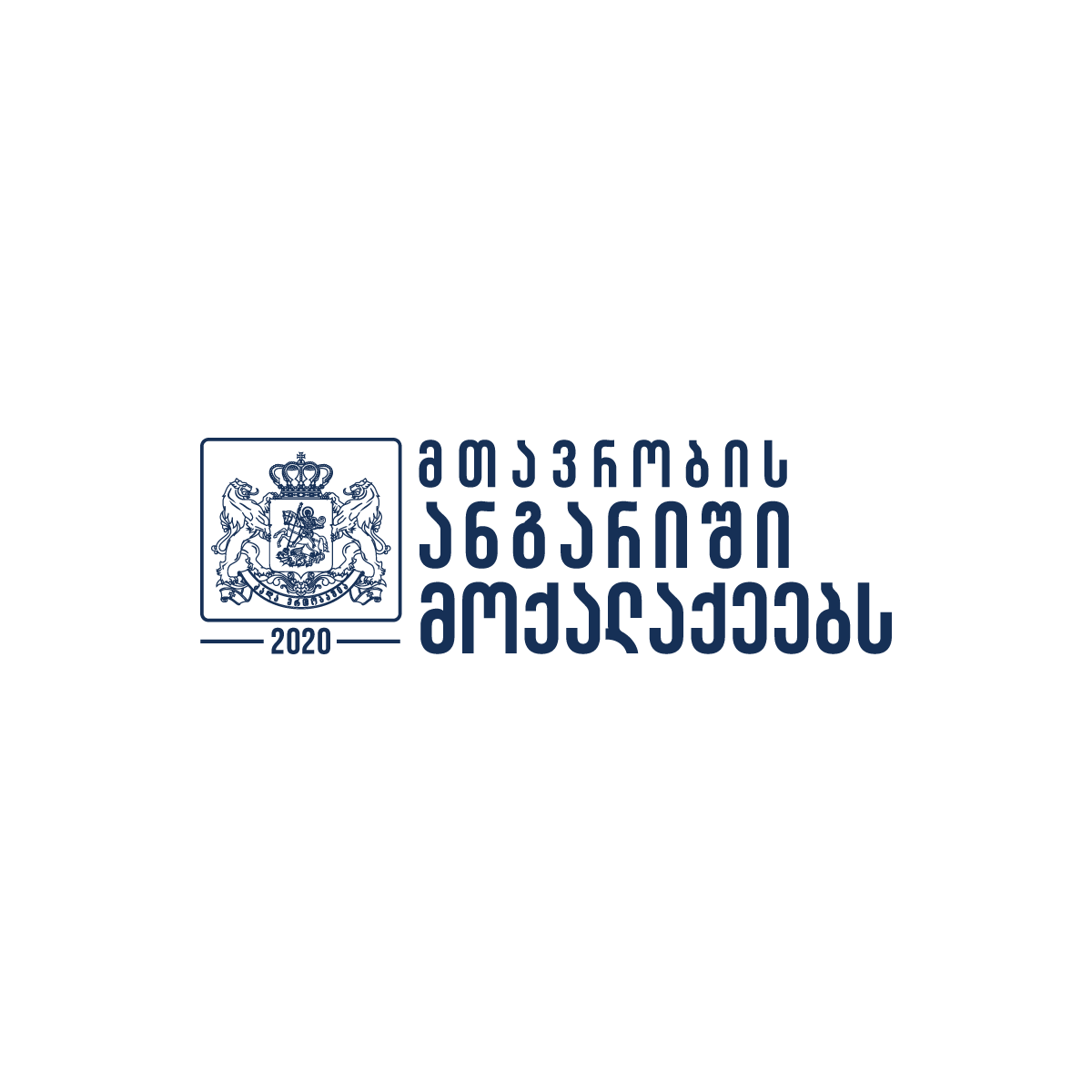 საქართველოს ფინანსთა სამინისტრო
Ba2 სტაბილური
გაუმჯობესდა 2017 წლის სექტემბერში Ba3 სტაბილურიდან
პანდემიამდე არსებული მაკროეკონომიკური მაჩვენებლები
ეკონომიკის მთლიანი მოცულობა და
მისი რეალური ზრდის ტემპი
გაუმჯობესდა ქვეყნის სუვერენული რეიტინგები
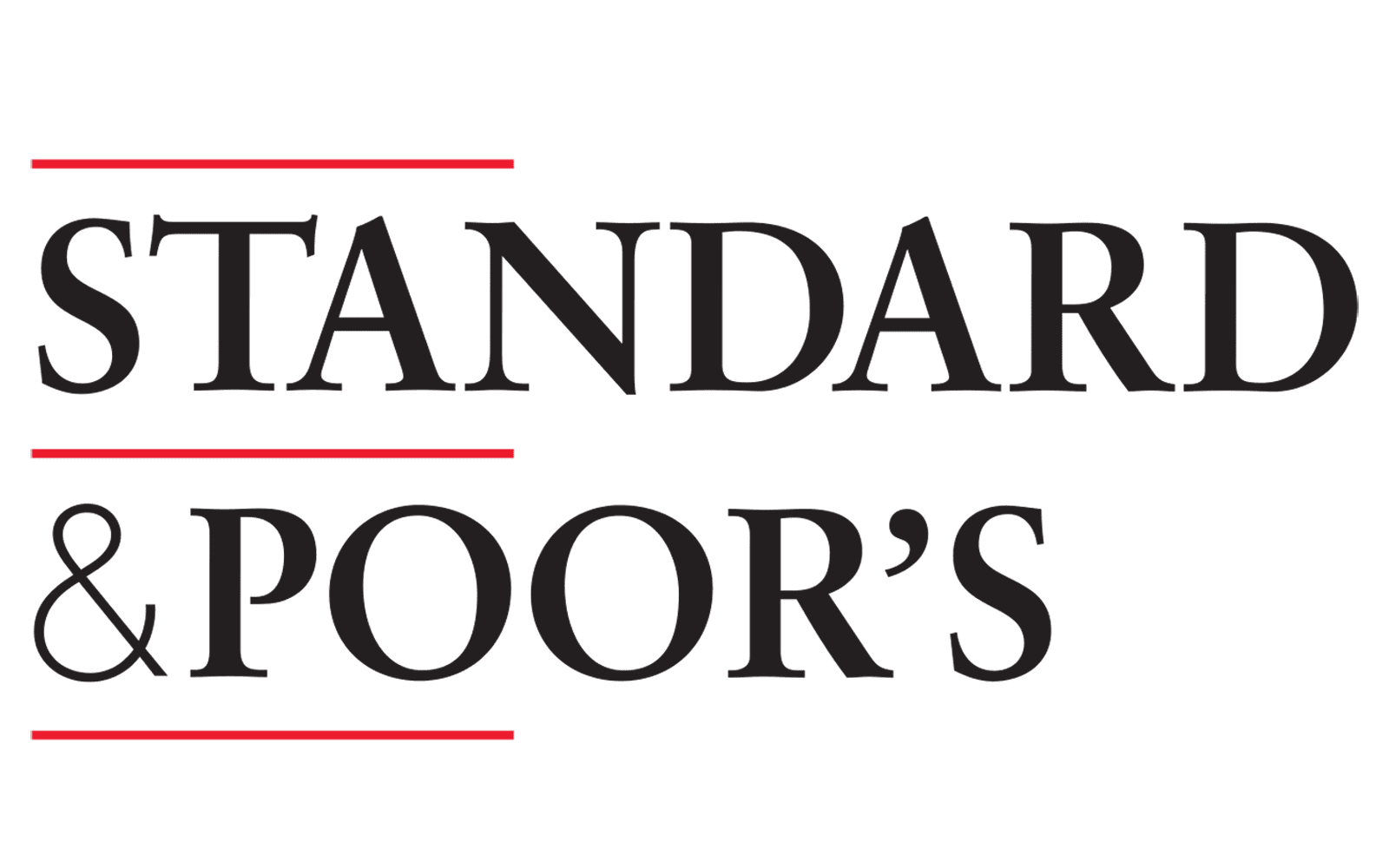 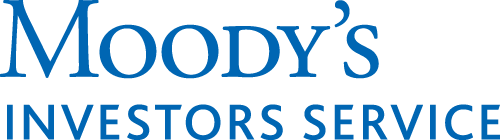 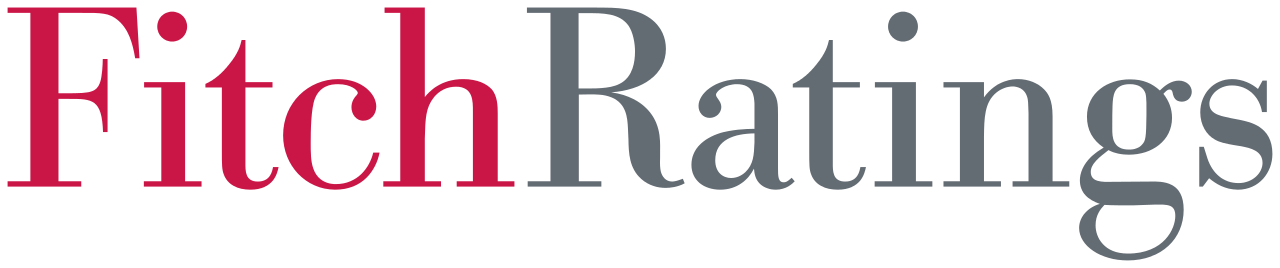 BB ნეგატიური
გაუმჯობესდა 2019 წლის თებერვალში BB- პოზიტიურიდან
სავაჭრო ბალანსი და
მიმდინარე ანგარიშის დეფიციტი
შემოსავლები ტურიზმიდან და ექსპორტიდან
BB სტაბილური
გაუმჯობესდა 2019 წლის ოქტომბერში BB- პოზიტიურიდან
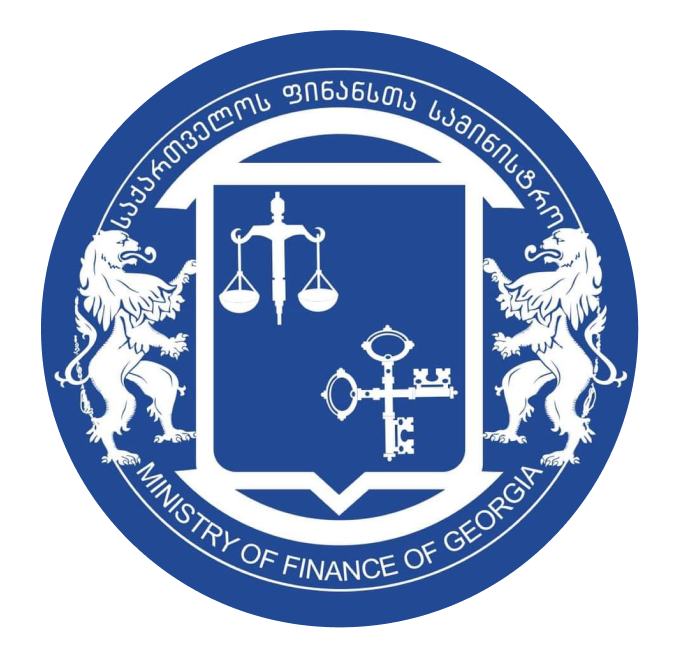 2
საქართველოს ფინანსთა სამინისტრო
პანდემიამდე არსებული ფისკალური მაჩვენებლები
მიმდინარე და კაპიტალური ხარჯები მშპ-სთან
საბიუჯეტო დეფიციტი
მთავრობის ვალი (მშპ-ს პროცენტი)
საგადასახადო შემოსავლები (მლრდ ლარი)
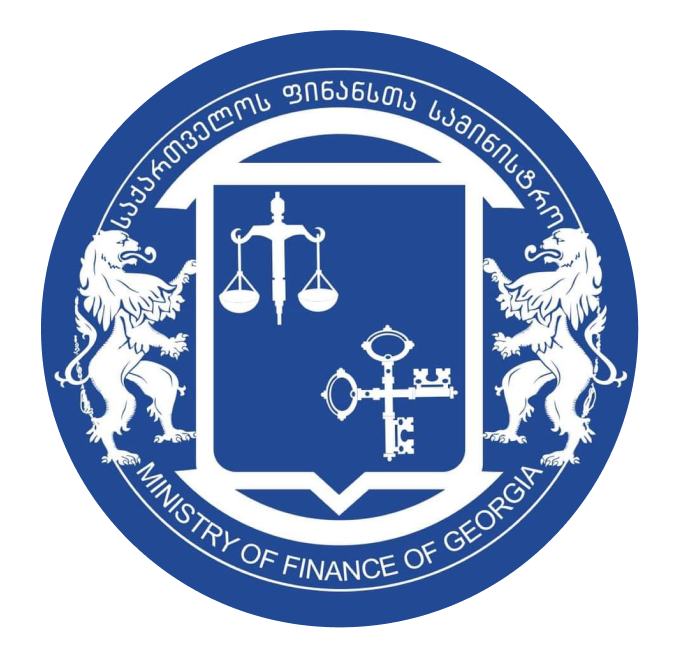 3
საქართველოს ფინანსთა სამინისტრო
სწრაფი და სწორი რეაგირება გამოწვევებზე
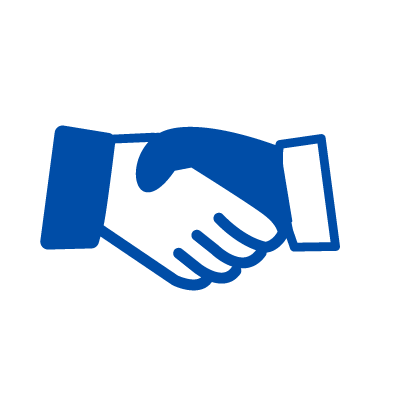 შეთანხმება IMF-თან
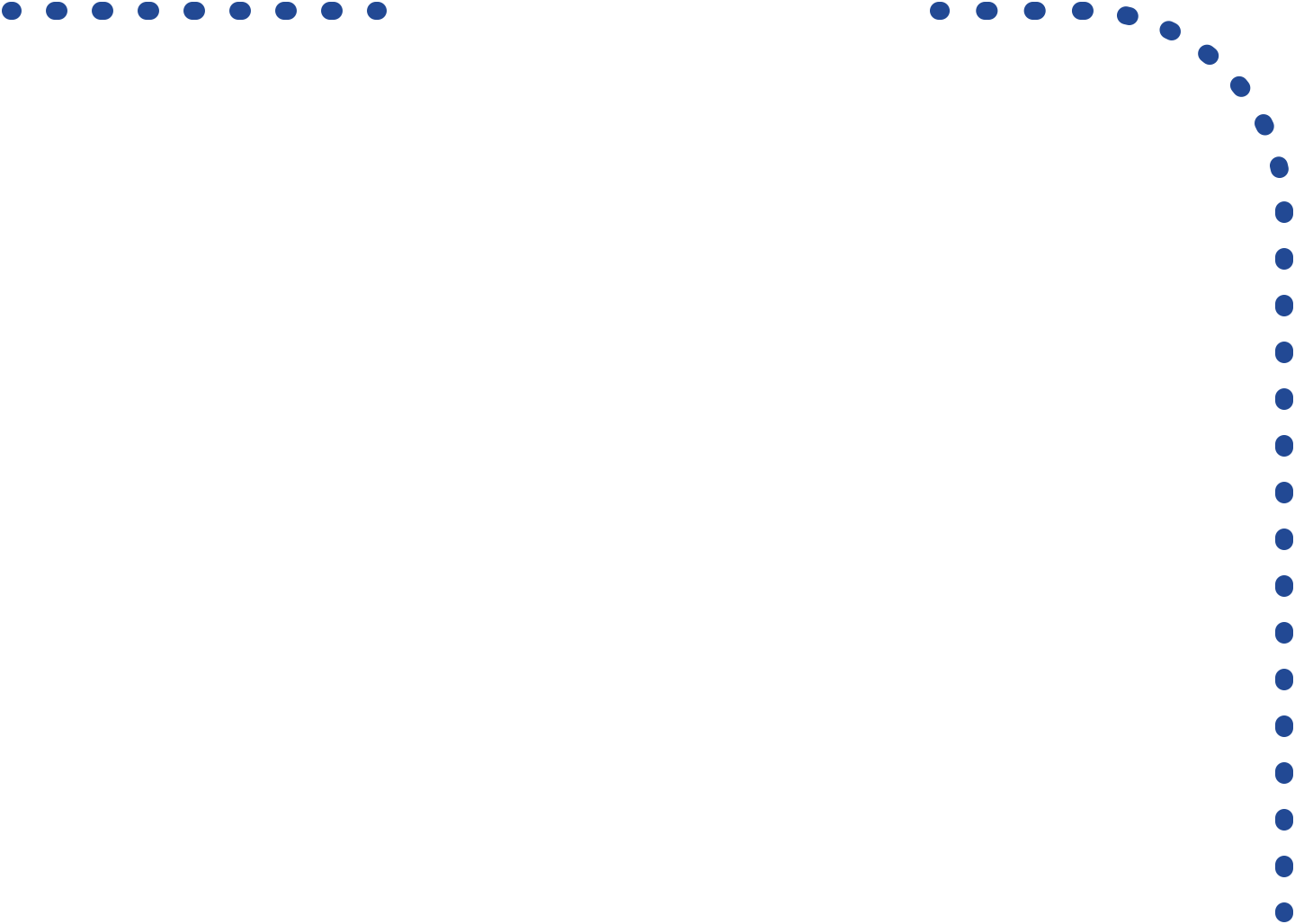 ბოლო წლების ფისკალური პოლიტიკა
წარმატებული პროგრამა და პანდემიამდე არსებული ჯანსაღი პარამეტრები
ხელისუფლების მიმართ მაღალი ნდობა
საერთაშორისო პარტნიორებთან მიღწეულ იქნა შეთანხმება დამატებით 1,9 მლრდ დოლარის გამოყოფაზე
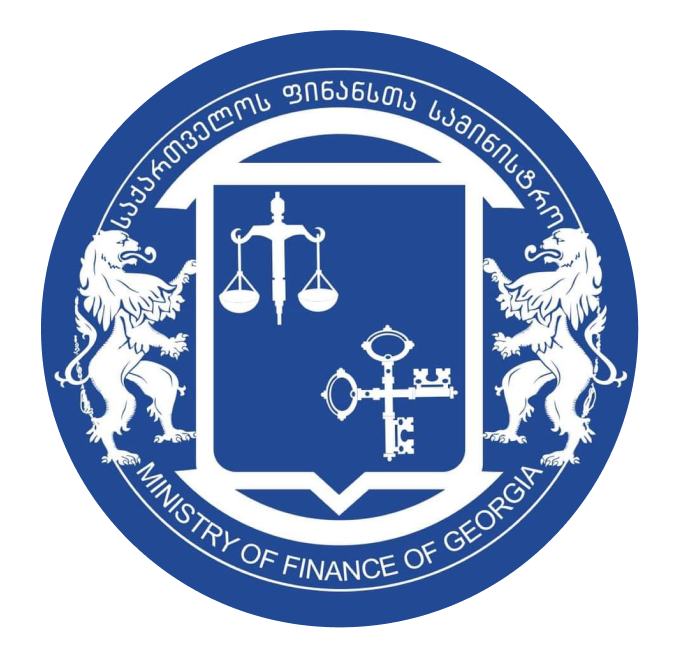 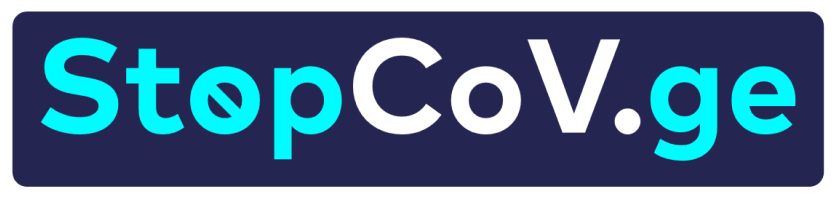 4
საქართველოს ფინანსთა სამინისტრო
რეაგირება გამოწვევებზე - ჯანდაცვა
420,0 
მლნ. ლარი
ვირუსის გავრცელების პრევენციისა და ინფიცირებულთა მკურნალობისთვის გამოიყო 420,0 მლნ ლარი;
ვირუსის გავრცელების პრევენციისა და მკურნალობის ხარჯები
მსოფლიო ბანკის პროექტის გაფართოებით დაგეგმილია ვაქცინის შესყიდვებისა და ლოჯისტიკური საკითხების ორგანიზება.
პანდემიის მართვის ღონისძიებები და საჭირო შესყიდვები პირდაპირ მწარმოებლებისგან წარმატებით მიმდინარეობს მსოფლიო ბანკის COVID-ის პროექტის ფარგლებში.
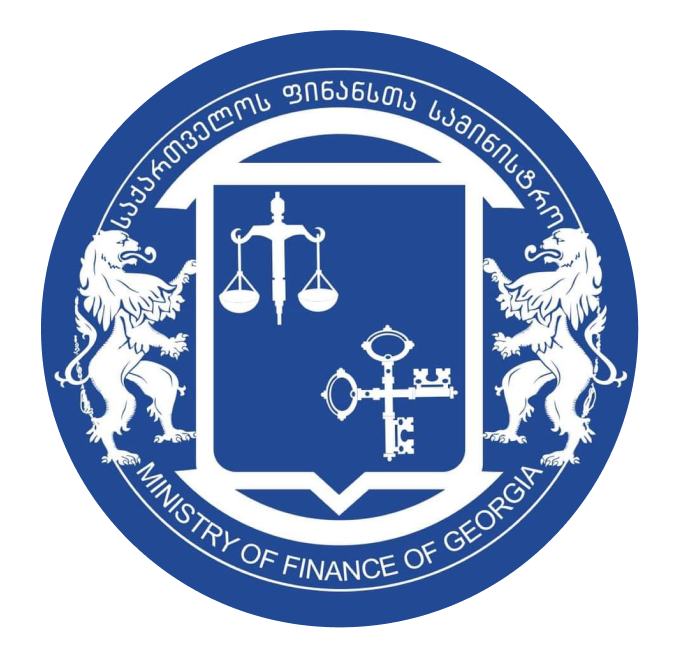 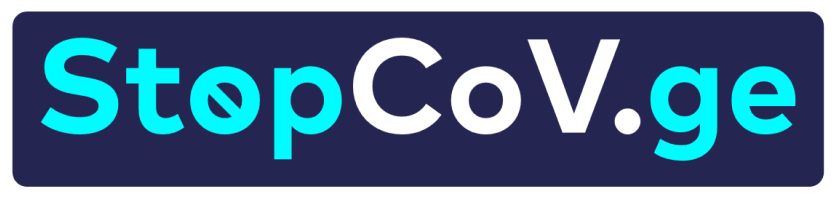 5
საქართველოს ფინანსთა სამინისტრო
რეაგირება გამოწვევებზე - მოქალაქეთა დახმარება
1,2
მილიარდ 
ლარზე 
მეტი
მოქალაქეთა დახმარების მიზნით გამოიყო 1,2 მილიარდ ლარზე მეტი
სხვადასხვა სახის ფულად დახმარებას იღებს 1 მილიონ 700 ათასამდე ჩვენი მოქალაქე;
კომუნალური ხარჯების სუბსიდირებით სარგებლობს 2,5 მილიონამდე მოქალაქე
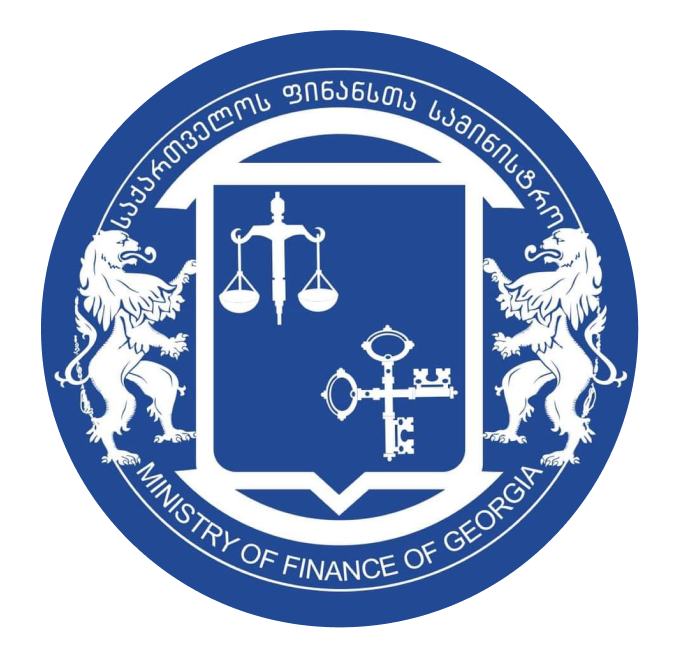 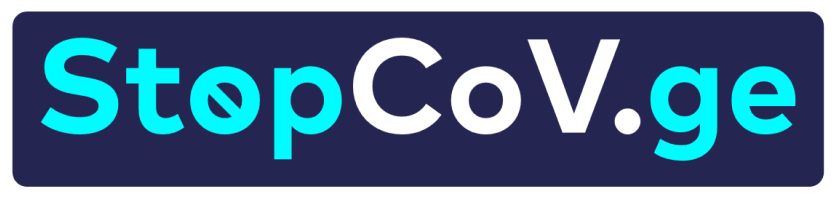 6
საქართველოს ფინანსთა სამინისტრო
რეაგირება გამოწვევებზე - ბიზნესის მხარდაჭერა
1,6
მხოლოდ საშემოსავლო გადასახადის შეღავათით ისარგებლა 33 ათასზე მეტმა კომპანიამ 425 ათასზე მეტ სამუშაო ადგილზე
ბიზნესის მხარდაჭერის მიზნებისათვის განხორციელდა 1,6 მილიარდ ლარზე მეტის მობილიზება
მილიარდ 
ლარზე 
მეტი
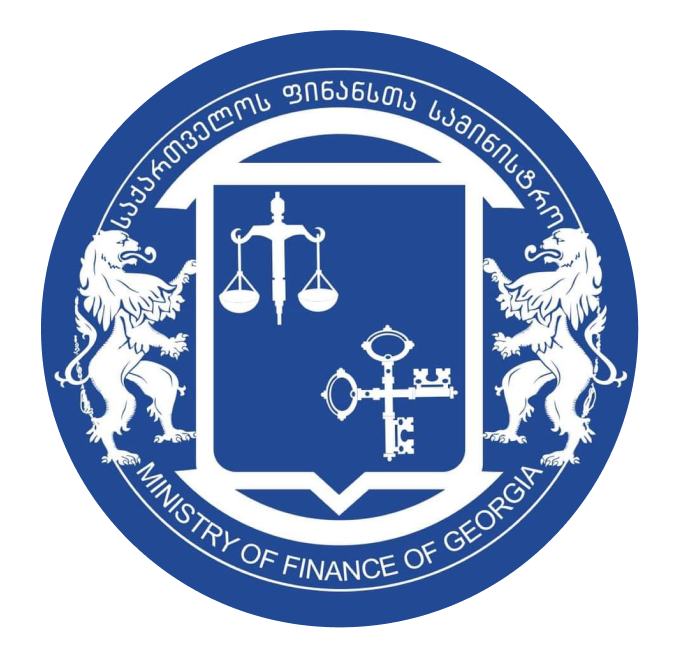 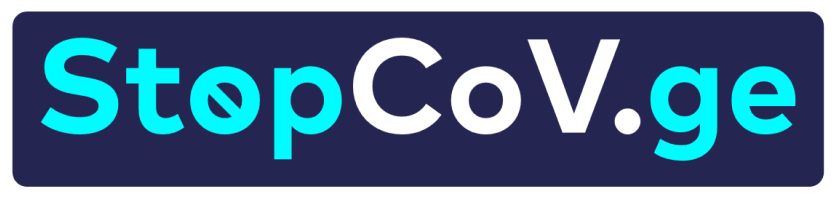 7
საქართველოს ფინანსთა სამინისტრო
საგადასახადო ადმინისტრირება
50,000-ზე მეტ გადამხდელს გადაუვადდა 400 მილიონ ლარზე მეტი საგადასახადო ვალდებულება და განხორციელდა საგადასახადო შეღავათები
RS.ge-ზე შეიქმნა ელექტრონული სისტემები, დასაქმებულთა კომპენსაციებისა და საგადასახადო შეღავათების ადმინისტრირების მიზნით
ქონების იჯარის/ლიზინგის მომსახურების დღგ-ით დაბეგვრის საკასო მეთოდზე გადაყვანით განხორციელდა საგადასახადო შეღავათი
6 500-ზე მეტ გადამხდელს გადაუვადდა 220 მლნ ლარი (საშემოსავლო და ქონების გადასახადი)
38 ათასამდე ავტოიმპორტიორს გადაუვადდა 50 მლნ ლარის გადასახადი
6 500-ზე მეტ გადამხდელს 133 მლნ ლარის საგადასახადო დავალიანებაზე გაუფორმდა გრაფიკი
დღგ-სგან განთავისუფლდა პანდემიასთან ბრძოლის პროცესში გამოყენებული სამკურნალო/სამედიცინო მიზნებისათვის განკუთვნილი საქონელი
1
2
3
4
5
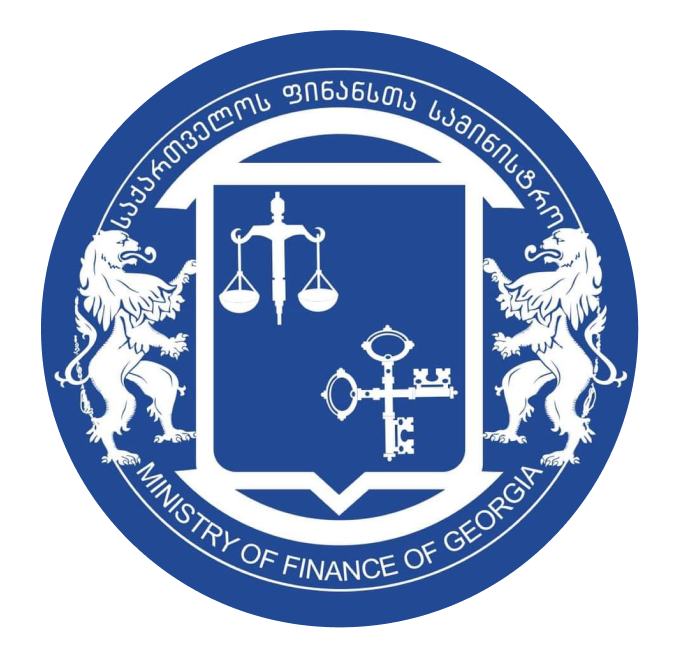 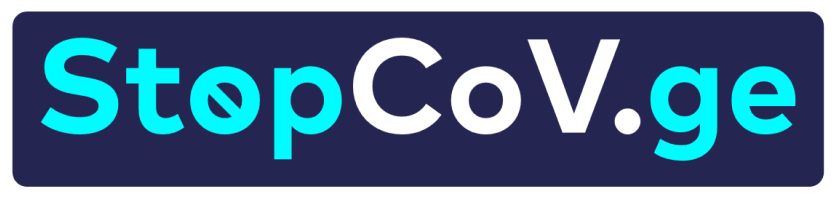 8
საქართველოს ფინანსთა სამინისტრო
საბაჟო სამსახური - პანდემიასთან ბრძოლის წინახაზი
პანდემიის დაწყების დღიდან შემოსავლების სამსახურის მიერ გატარებული ღონისძიებების შედეგად, შეუფერხებლად ხორციელდება საქართველოს ტერიტორიაზე ტვირთებისა და მგზავრთა გადაადგილება.
საბაჟოებზე მოწყობილ სამედიცინო პუნქტებში განხორციელდა 146 700 შემომსვლელი მძღოლის ტესტირება და გამოვლინდა ინფიცირების 3,260 შემთხვევა
მოეწყო საიზოლაციო სივრცეები და დისტანციური თერმოსკანერები
დამონტაჟდა საველე კარვები
სასაზღვრო-გამშვები პუნქტები დაკომპლექტდა ეპიდემიოლოგებით
ახალი ელექტრონული სისტემების მეშვეობით საბაჟო პროცედურები ხორციელდება დისტანციურ რეჟიმში
1
2
3
4
5
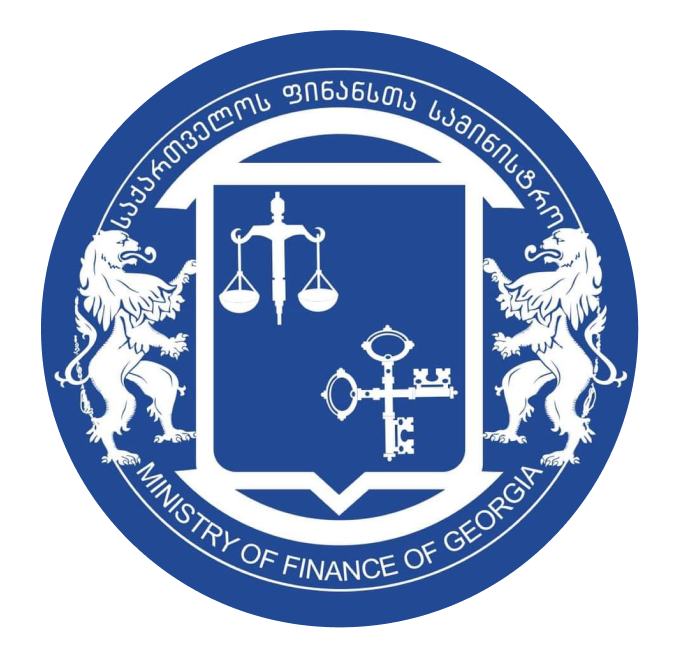 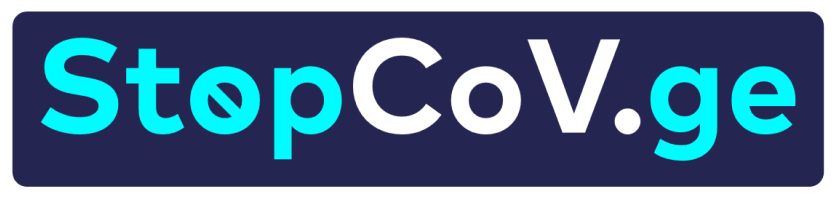 9
საქართველოს ფინანსთა სამინისტრო
ეკონომიკური დანაშაულის წინააღმდეგ ბრძოლა
საგამოძიებო სამსახურის მიერ გამოვლენილი იქნა დანაშაულის ფაქტები:
უკანონო სამეწარმეო საქმიანობა
საბაჟო საზღვარზე საქონლის გადაადგილების წესების დარღვევა
ყალბი საგადასახადო დოკუმენტის დამზადებისა და გადასახადისგან თავის არიდება
ფულის 
გათეთრება
ყალბი 
ფულის 
დამზადება
გამოვლენილია უაქციზო საქონლის შენახვა-რეალიზაციის 323 ფაქტი, ამოღებულია 634 386 კოლოფი უაქციზო სიგარეტი
12
55
48
62
276
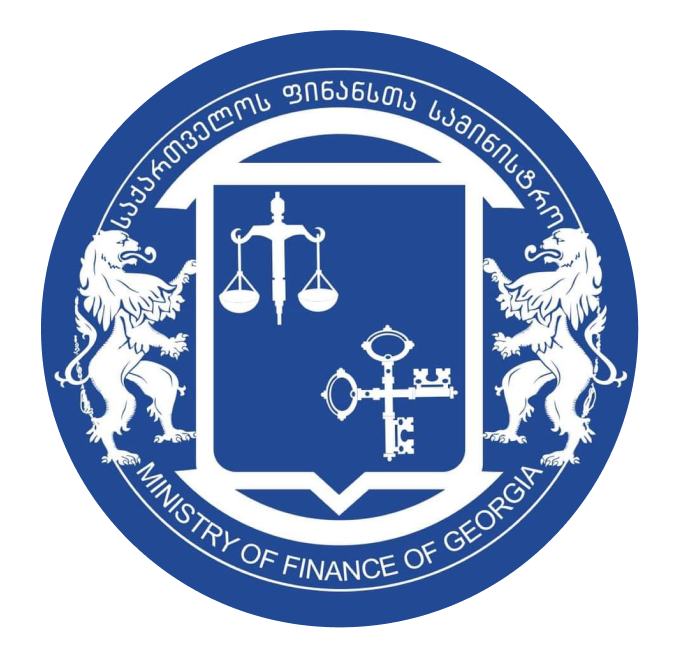 10
საქართველოს ფინანსთა სამინისტრო
სისტემური რეფორმები
დაინერგა დღგ-ის ზედმეტობების დაბრუნების სრულად ავტომატური სისტემა;
ავტომატური დაბრუნების სისტემით პირველივე თვეში ისარგებლა 10 000 -ზე მეტმა გადამხდელმა და დაბრუნდა 165 მლნ ლარზე მეტი;
ახალი სისტემა, უზრუნველყოფს ბიზნესისთვის ასობით მილიონი ლარის ფინანსურ აქტივზე შეუფერხებელ წვდომას და მისი ეკონომიკური ეფექტით უთანაბრდება მოგების გადასახადის რეფორმას;
დღგ-ის ზედმეტობის ავტომატური დაბრუნების რეფორმა
პენსიების ინდექსაცია
პენსია 70 წლის და მეტი ასაკის პირებისთვის
პენსია 70 წლამდე ასაკის პირებისთვის
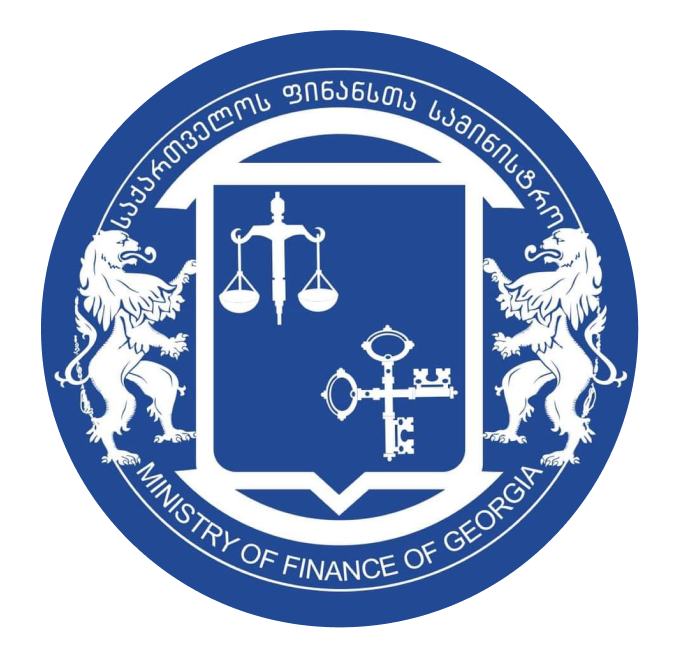 11
საქართველოს ფინანსთა სამინისტრო
საჯარო ფინანსებში გატარებული რეფორმების შედეგები
ბიუჯეტის გამჭვირვალობის რეიტინგი
საგადასახადო ადმინისტრირების შეფასება (IMF)
ბიუჯეტის გამჭვირვალობის ინდექსის მიხედვით კვლავ სრულიად გამჭვირვალე ქვეყნების ხუთეულში ვართ
გაუმჯობესება მნიშველოვანია შემდეგი მიმართულებებით
ზუსტი და სანდო ინფორმაცია გადამხდელთა შესახებ;
რისკების ეფექტური მართვა;
ელექტრონული სერვისების მიწოდება;
საგადასახადო დავების შედეგებზე რეაგირება
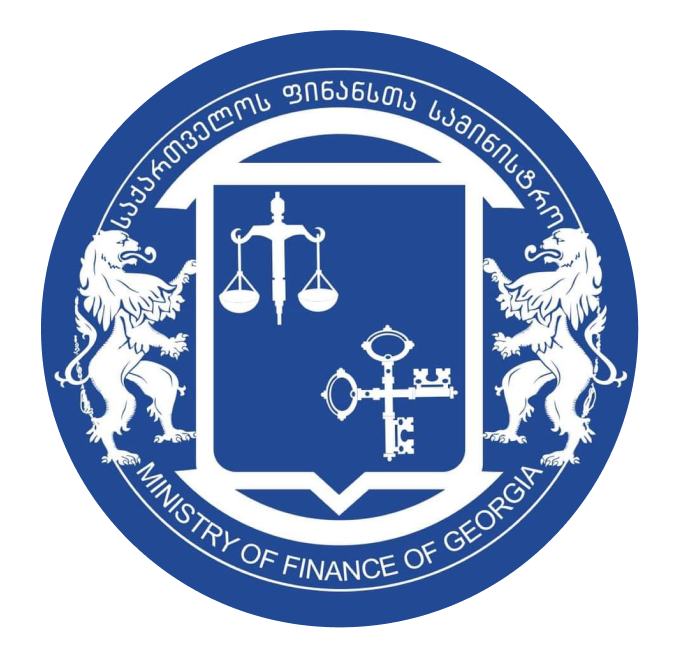 12
საქართველოს ფინანსთა სამინისტრო
საშუალოვადიანი გამოწვევები
საგადასახადო ადმინისტრირების ეფექტურობის ზრდა ჩრდილოვანი ეკონომიკის მინიმუმამდე დაყვანა
კაპიტალური ხარჯების შენარჩუნება მშპ-ს 8%-იან ნიშნულზე
საბიუჯეტო დეფიციტის დაბრუნება მშპ-ს 3 %-იან ნიშნულზე
ფისკალური რისკების მინიმიზება
გარანტირებული შესყიდვის ხელშეკრულებებიდან მომდინარე ვალდებულებებისა და რისკების თავიდან აცილება
მთავრობის 
ვალის 
შემცირება
სახელმწიფო საწარმოების კომპლექსური რეფორმა რისკების ნაცვლად ეკონომიკის ზრდის ხელშემწყობი საწარმოების ფორმირება
1
2
3
4
5
6
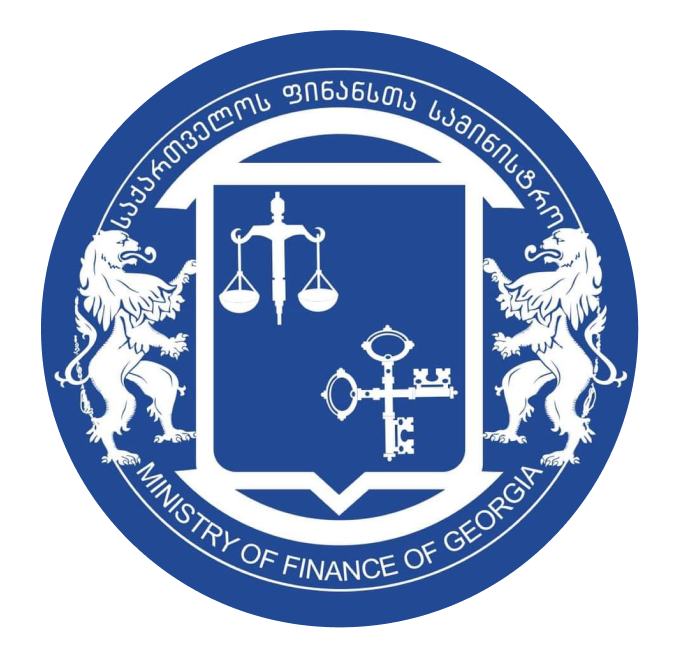 13
საქართველოს ფინანსთა სამინისტრო
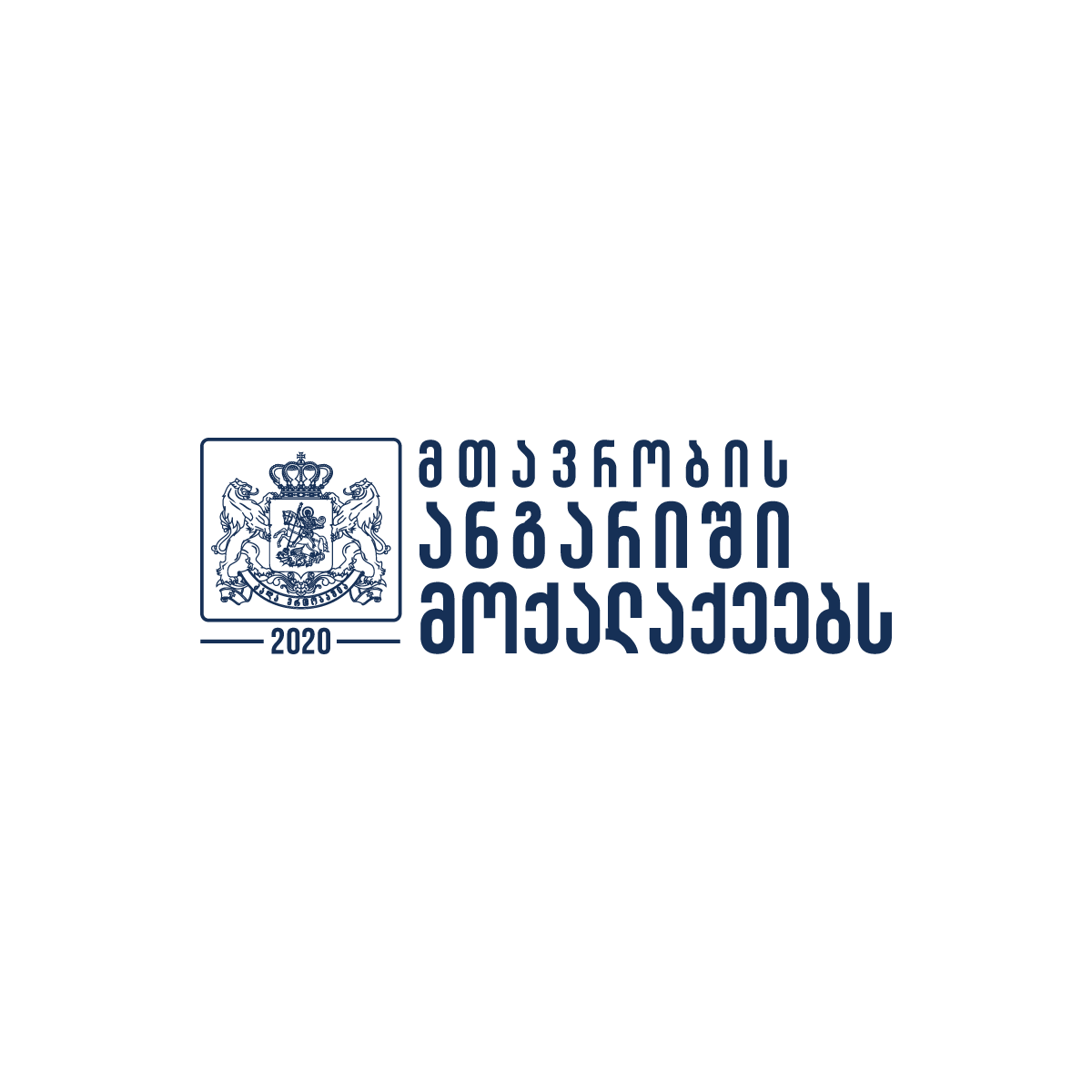 საქართველოს ფინანსთა სამინისტრო